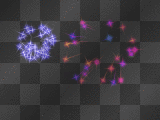 HAPPY BIRTHDAY TO OFS KOREA 75 YEARS OF JOURNEY WITH FRANCIS AND CHRIST
GREETINGS FROM THE SISTERS AND BROTHERS IN INDONESIA
OFS Yakoba, Cipanas, Indonesia
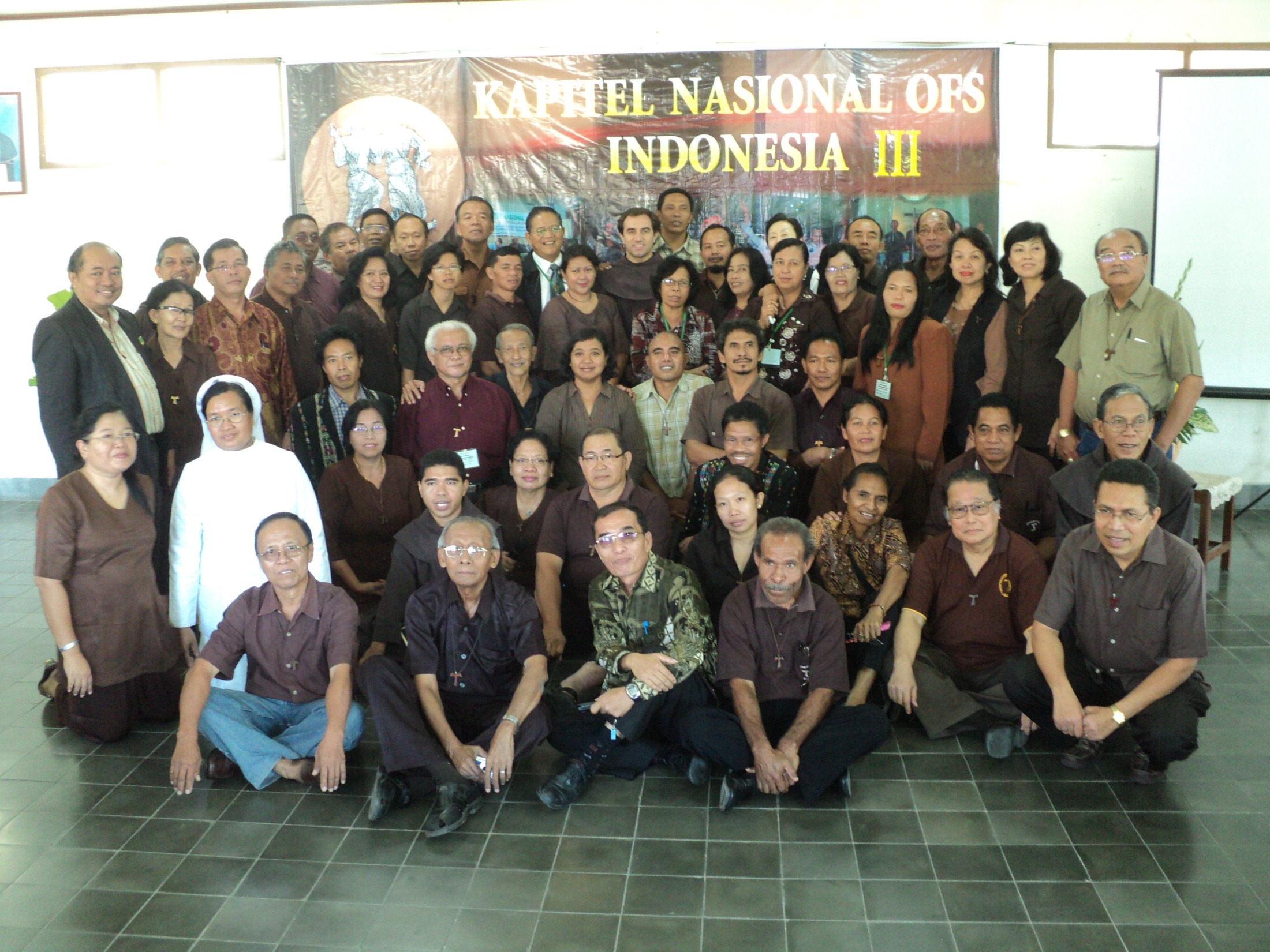 DEWAN NASIONALOFS INDONESIA
Pendamping Rohani I :  Pater Yan Ladju, OFMPendamping Rohani II: Pater Donatus Marbun, OFMCap.Minister Nasional: Sdr. Nikolaus Namai, OFSWakil Minister Nasional: Sdr. Anton Susanto Sitohang, OFSSekretaris Nasional: Sdri. Christina Chang, OFSBendahara Nasional: Sdri. Dianawati Salim, OFSFormator Nasional: Sdr. F.X. Indrapradja, OFSInternational Councillor: Sdr. F.X. Indrapradja, OFSVice International Councillor: Sdr. Elias Laia, OFS